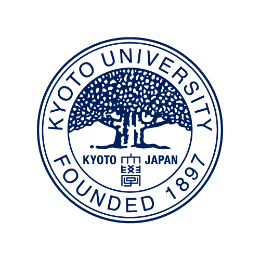 ・青字は提出時に削除ください
・本資料をＰＤＦファイルに変換の上、ご提出ください。
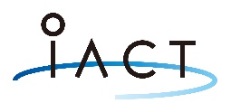 2025年度 
京都大学医学部附属病院 先端医療研究開発機構
橋渡し研究プログラム・シーズpreF申請書
（説明スライド）
・青字は提出時に削除ください
・本資料をＰＤＦファイルに変換の上、ご提出ください。
1
Confidential
１．臨床的背景、本シーズのねらい
臨床的背景（臨床現場での課題、ニーズ）を記載ください。
　  また本シーズは何を解決するのか、どういったニーズを満たすのかを記載ください。（１枚）
2
Confidential
２．本シーズについて
2-1. あなたのシーズ（開発品・技術）について簡潔に述べて下さい（最大３ページ）
シーズ（開発品・技術）の名称
薬事申請上の分類（医薬品・医療機器・再生医療等製品・体外診断薬）
適応症
シーズの特徴
製品コンセプト（記載できる方のみ）
これまでのデータ（有効性データ等）
3
Confidential
２．本シーズについて
2-2. 競合品（技術）がある場合は、下表を参考に既存品と比較し、優位性を示してください。（1ページ）
※項目については、以下の記載例を参考に自由に設定の上、表を作成ください
記載例（医薬品）
記載例（医療機器）
4
Confidential
４．スケジュール
本プログラムで実施する２年間のスケジュールについて、簡潔に記載ください。
対面助言
事前面談
注：実施内容の行は適宜増減してください。担当者は 申請書の4.参加者リストと一致させてください。
本研究課題の目標は2026年度内のPMDAとの非臨床安全性試験計画の合意ですので、ご留意の上、スケジュールの作成をお願いいたします。
Confidential
5
５．研究実施体制図
企業連携を含め、研究実施体制図を記載ください。
記載例
製造依頼
㈱●●
京大病院
iACT
●●大学
支援
共同研究
契約
試験物
研究開発代表者：京大花子
研究開発分担者：●●●●
・試験物製造、提供
・研究協力
・リエゾン（進捗管理）
・開発・薬事戦略（PMDA対応）
・試験物の最終化
・薬効・薬理試験、性能試験
申請書に掲載の研究者（研究機関）との関係を記載ください。
Confidential
6